CIGFARO CONFERENCE PANEL DISCUSSION  A risk-based audit plan :Does it cover all the economic risks and the financial challenges to ensure service delivery in accordance with performance targets?
GREATER KOKSTAD MUNICPALITY MUNICIPAL MANAGER
LH MAPHOLOBA
THEME:
	    “Transformational Leadership In The Public Sector”
“A People Centred City of Economic Possibilities by 2047”
P
RESENTATION OUTLINE
Introduction
Combined assurance model
Risk management maturity
Risk-based auditing
The ideal
The status quo 
Consequences 
Introspect
Sponsoring views
Conclusion
“A People Centred City of Economic Possibilities by 2047”
I
ntroduction
MFMA & PFMA General Responsibilities
Effective, efficient and transparent systems of financial and risk management  and internal control
A system of internal audit under the control and direction of an audit committee
Fair, equitable, transparent, competitive and cost-effective procurement system
Effective, efficient and transparent systems of financial and risk management and internal control 
Effective, efficient, economical and transparent use of resources
Establish internal audit & audit committees
Develop risk-based internal audit plans
King IV
“A People Centred City of Economic Possibilities by 2047”
C
ombined Assurance Model
Co-ordinates efforts to ensure an effective control environment.
Management  - [ Risk Management – Internal Audit ] – External audit
Effectiveness of model highly depends on its strength
Mostly suffers from the silo syndrome
Existing assurance elements but most often not entirely integrated 
Risk-based auditing success depends also on strong & effective combined assurance model
“A People Centred City of Economic Possibilities by 2047”
R
isk management maturity
Level of risk management maturity - crucial
 Enterprise-wide Risk Management Framework
Policy framework
Implementing strategy
Well defined risk assessment methodology & risk appetite
Risk Management structures
Delegated responsibilities & strategic allocation of resource
Strong leadership; Management will; Risk understanding
Quality risk assessment reports
“A People Centred City of Economic Possibilities by 2047”
R
isk-based auditing – The Ideal
Quality risk assessment reports - important component of risk based auditing

Inclusive Risk-Based Audit Plans - Broad range of Key Risks potentially impacting the organization
 
Audit – Effective Strategic Business Partner 

Value added - Financial Stability - Improved Service Delivery Performance - Sustainability
“A People Centred City of Economic Possibilities by 2047”
R
isk-based auditing – Status Quo
Risk Management Maturity – growing at slow pace – limited risk factor consideration

High Operational Focus – Modest consideration of global/external risk factors over organisational strategy
 
Limited assurance coverage & Value add advisory

Value added - Financial Stability - Improved Service Delivery Performance - Sustainability
“A People Centred City of Economic Possibilities by 2047”
C
onsequences
Financial health decline – 23% state institutions in very poor position– AGSA Report 2017-2018
Non achievements of performance targets
Slow service delivery progress
Financial dependency
Threatened sustainability 
Unsatisfied Customer

				DO WE LIKE WHAT WE SEE?
“A People Centred City of Economic Possibilities by 2047”
I
ntrospect


Are we aware?
(of existing challenges ) & (of our efforts, accelerating/ curbing the problem)
Our we leading from the front? 
– Leadership 
– Tone at the top
Do we have an enabling environment? 
Does effective combined assurance have chance of survival? 
Do we have the right teams? 
necessary skills, the knowledge, the will!
“A People Centred City of Economic Possibilities by 2047”
S
ponsoring views
Consciously direct efforts to:
Create an enabling environment for effective combined assurance
Integration of planning & solutions vs silo operations
Strategically allocate resources – (sharing resources with peer organisations; ad-hoc appointments for specialist skills, not required regularly vs permanent appoint)

Build/Strengthen Capacity within assurance providers:
Risk Management – to enable progress in risk maturity with organisations and improve risk analyses and understand risk drivers & consequences/ impact to organisation, etc…
Internal Audit Functions –  Identify critical skills needs Technical skills to analyse and provide solution – Value add - Strategic partner.
“A People Centred City of Economic Possibilities by 2047”
S
ponsoring views

Leverage technology
Internal Audit Functions must adapt its methodologies to increasingly utilise technology to keep up with fast changing environment and improve efficiency.
“A People Centred City of Economic Possibilities by 2047”
C
onclusion

It is important that municipalities must pay serious attention to their Risk Management Units and ensure that they strong and able to identify risks that could pose danger to the very existence of municipalities as going concerns
“A People Centred City of Economic Possibilities by 2047”
E
ND OF PRESENTATION
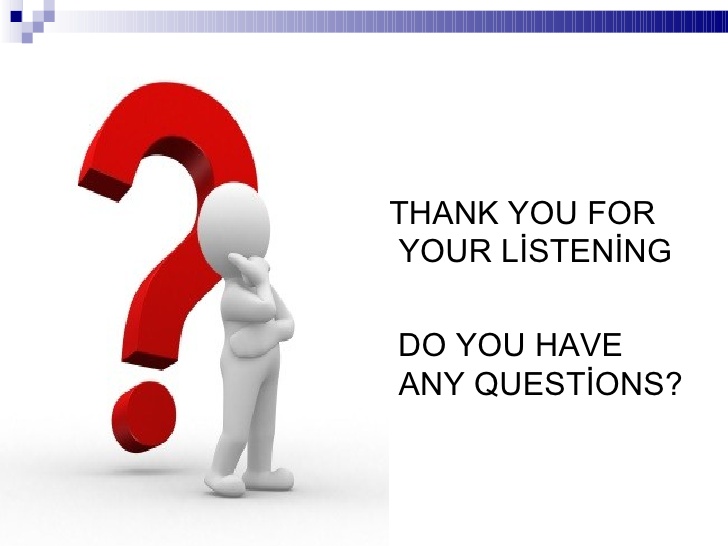 “A People Centred City of Economic Possibilities by 2047”